IES ANTONIO BUERO VALLEJO
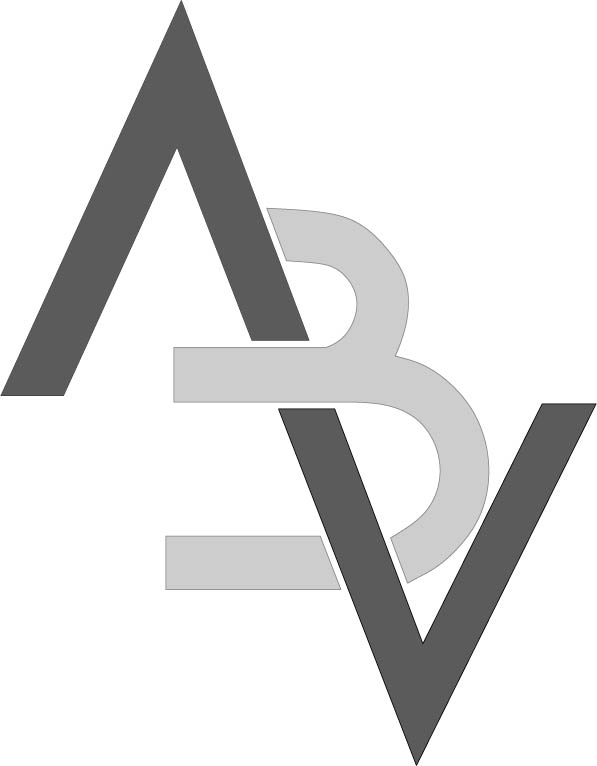 CURSO 2016-17
PRUEBAS DE ACCESO A LA UNIVERSIDAD
98% aprobados desde hace 30 cursos consecutivos

40% con nota superior a 7 en la fase general
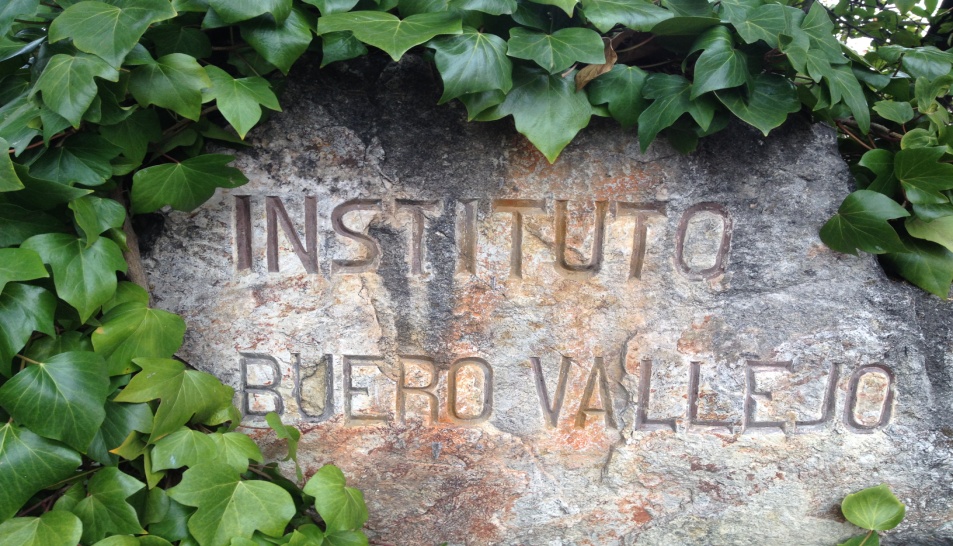 ESCUELA DE HOSTELERIA
Ciclos formativos de grado medio y superior:
       - Agencia de Viajes
       - Dirección de cocina
       - Cocina y Gastronomía
       - Restauración

Alto índice de inserción laboral


Facebook Escuela de Hostelería
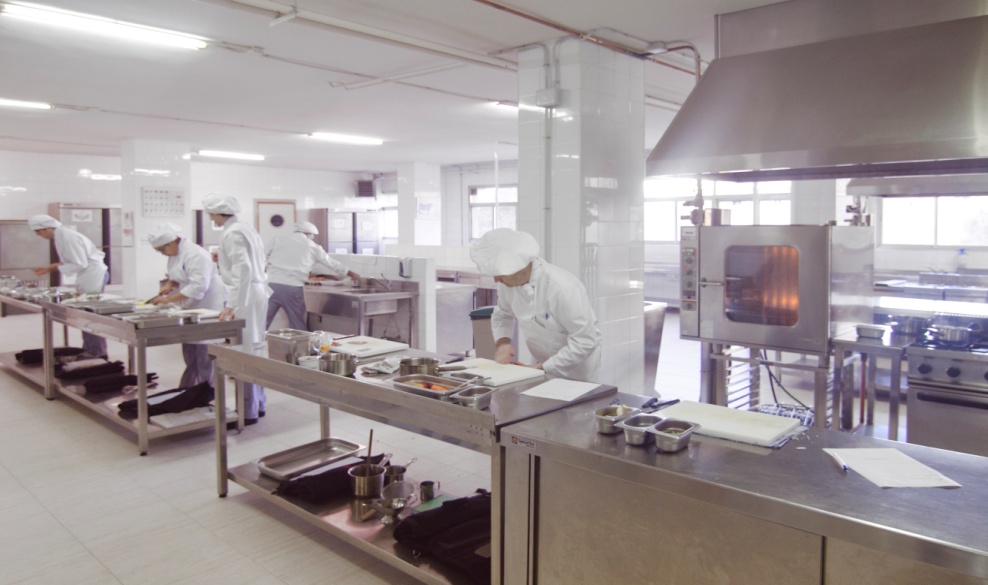 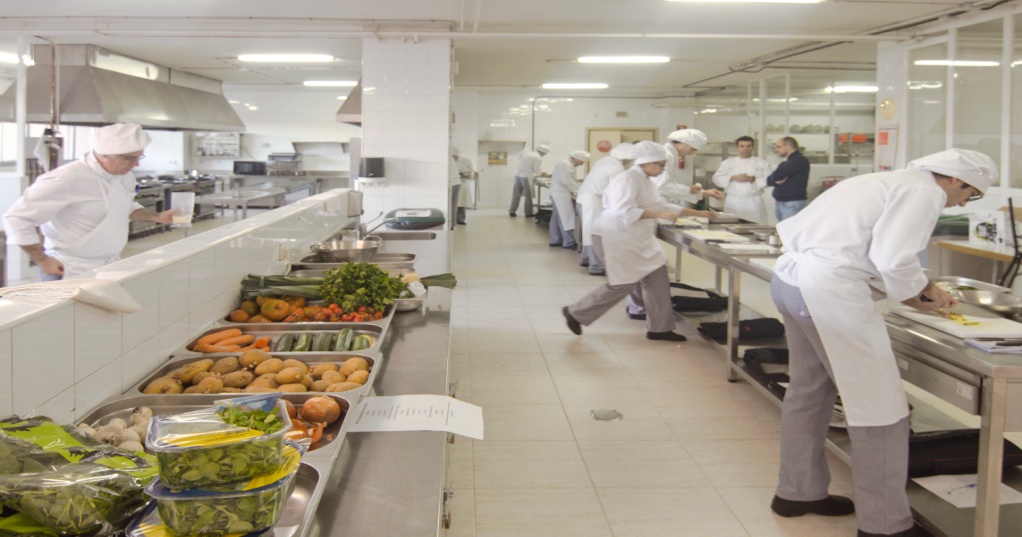 PROYECTO BILINGÜE
GRUPOS REDUCIDOS DE ALUMNOS
          - 10 y 15 alumnos
          - Proceso de enseñanza-aprendizaje personalizado
          - Nivel de los alumnos homogéneo
 
AUXILIARES DE CONVERSACIÓN
          - Apoyar y complementar la labor del profesorado
 
PROFESORES ACREDITADOS Y DEFINITIVOS EN EL CENTRO
         - Nivel C1 C2, forman parte de la plantilla definitiva del centro
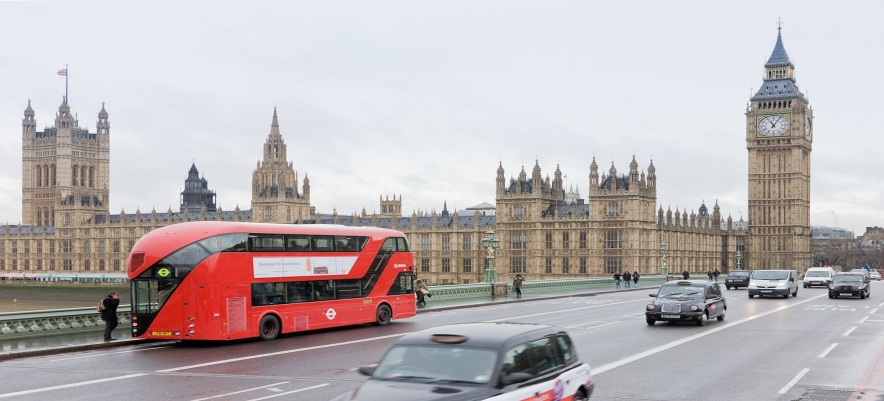 PROYECTO BILINGÜE
AULA DE IDIOMAS
           -Específica para el programa
           -Dotada de TIC´s lingüísticas (proyector, pantalla, TV, reproductor DVD y CD)
  
VIAJE A REINO UNIDO Y CAMPAMENTO EN ASTURIAS
           -Alumnos de 3º y 4º de ESO: Reino Unido  
           -Alumnos de 1º y 2º de ESO: campamento multiaventura en Asturias
 
UNA METODOLOGÍA COMUNICATIVA
           -Presentaciones orales
           -Interactuaciones entre los alumnos
           -Trabajo en grupo
           -Uso de materiales audiovisuales
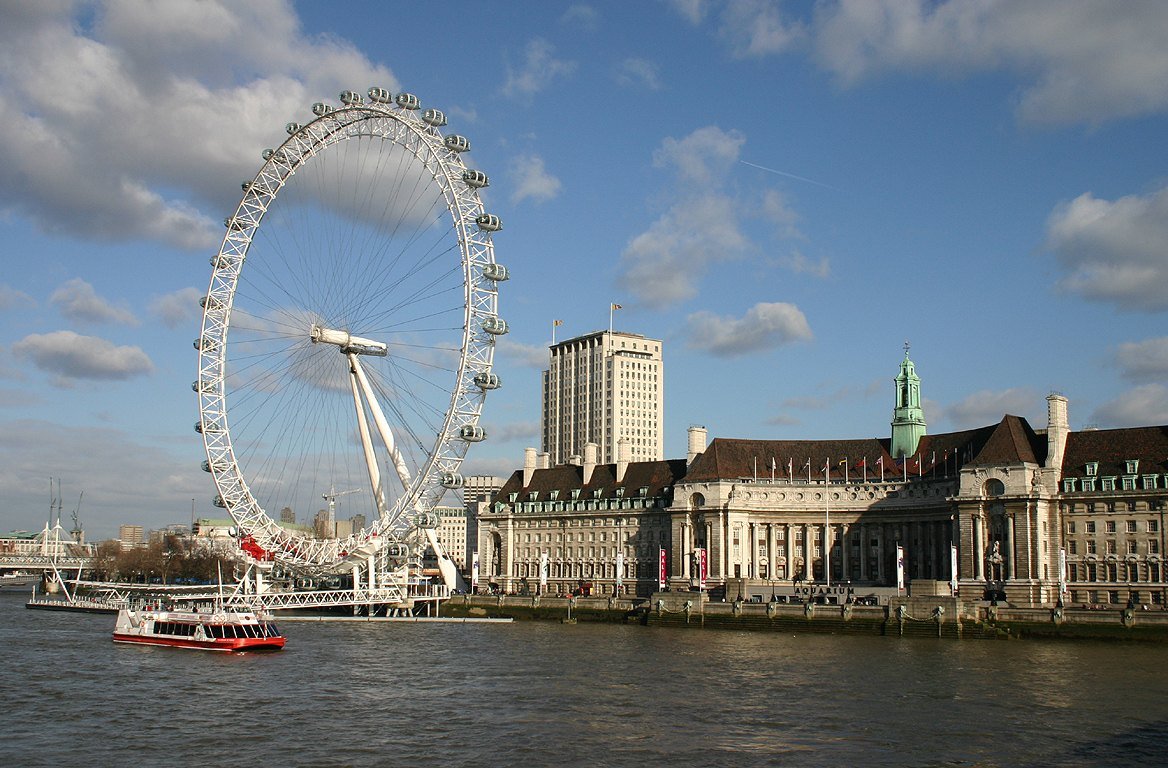 PROYECTO BILINGÜE
PARTICIPACIÓN EN PROYECTOS  EUROPEOS
        - Erasmus+  
        - Plataforma eTwinning
 
ACTIVIDADES EXTRAESCOLARES
        - Teatro en inglés 
        - Festival de cine de Alcalá
        - British Breakfast en la Escuela de Hostelería
        - Cuentacuentos
        - Exposiciones y visitas guiadas en inglés 
  
POSIBILIDAD DE ESTUDIAR OTRAS LENGUAS EXTRANJERAS
        -Francés en la ESO y Bachillerato
        -Italiano en 1º y 2º de Bachillerato – Intercambio centro educativo italiano
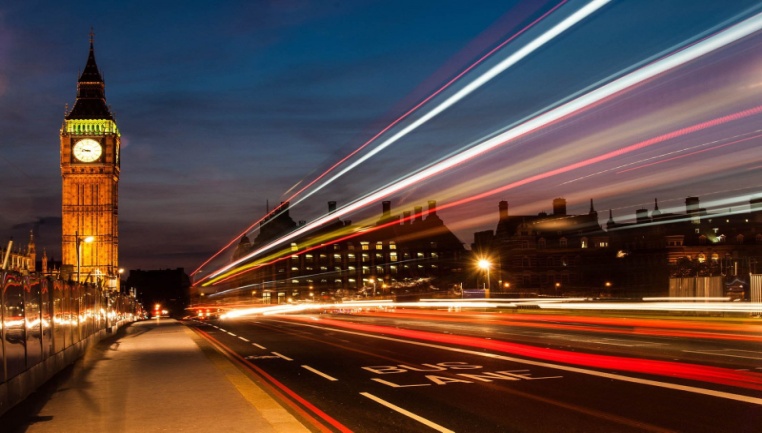 ACTIVIDADES FÍSICAS Y DEPORTIVAS
PÁDEL
JUDO
ESCALADA
ZUMBA
ORGANIZADA POR LA ASOCIACIÓN DE DIRECTORES Y EL SERVICIO DE DEPORTES
TODOS LOS CURSOS
SIMULTÁNEAS Y TORNEOS DE AJEDREZ
ACTIVIDADES EXTRACURRICULARESEN HORARIO NO LECTIVO
BUERO CULTURAL
Taller de Teatro.
         -Diferentes disciplinas: comedia del arte, clown, juego escénico
      -Impartido durante los recreos y por las tardes en el Salón de Actos
Certamen Literario Antonio Buero Vallejo
Olimpiada Matemática y Geológica
Visitas guiadas museos, exposiciones, universidades
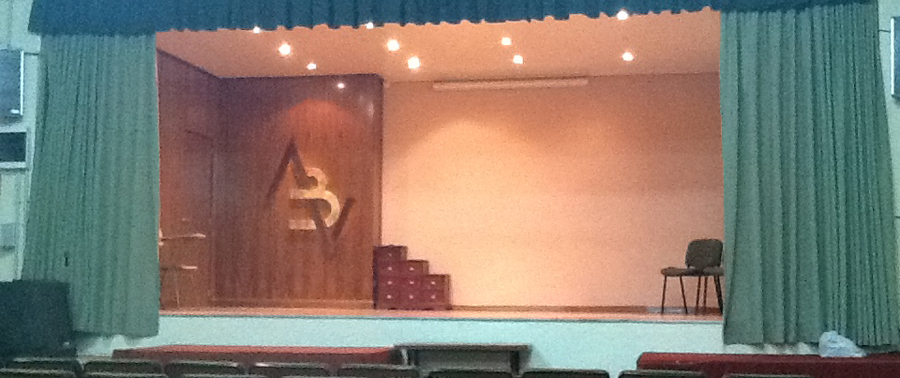 BUERO SOLIDARIO
Recogida de Ropa y Alimentos
Participación en el Día del Voluntariado
Concienciación frente a Violencia Machista
Colaboración con Organizaciones Solidarias:
       - Unicef
       - Manos Unidas
       - Save the Children
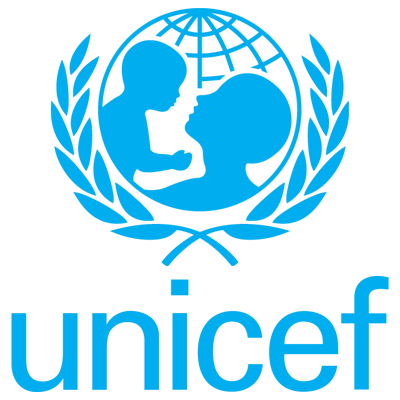 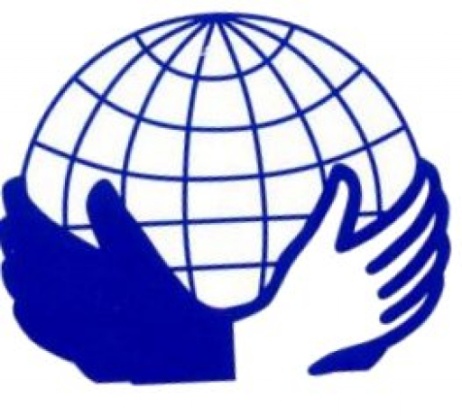 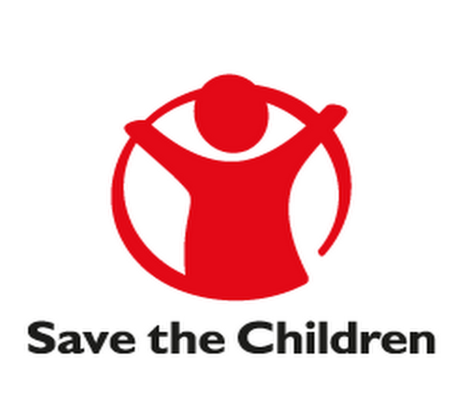 BUERO CIENTÍFICO-TECNOLÓGICO
Feria Robótica Alcalá de Henares
Prácticas en Laboratorios de Física y Química
Desarrollo proyectos tecnológicos:
     - Aplicaciones técnicas para móviles
     - Vehículos control remoto con Arduino
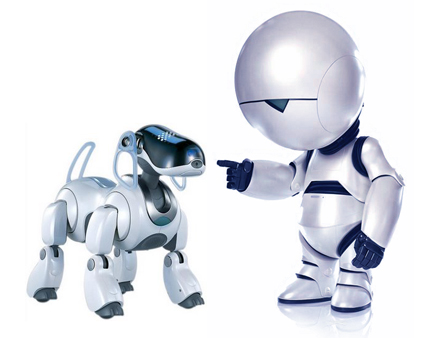 BUERO FRENTE AL ACOSO ESCOLAR
Programa de acción tutorial frente al acoso escolar

Charlas informativas a padres y alumnos impartidas por el Cuerpo Nacional de Policía

Seguimiento continuo por Jefatura de Estudios y Orientación para detección precoz
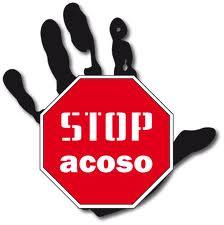 BUERO MEDIOAMBIENTAL
Concienciar al alumnado de mantener las dependencias del centro limpias y en orden

Espacios educativos bien organizados para el correcto desarrollo de las clases

Concurso de carteles y premios a los cursos ganadores
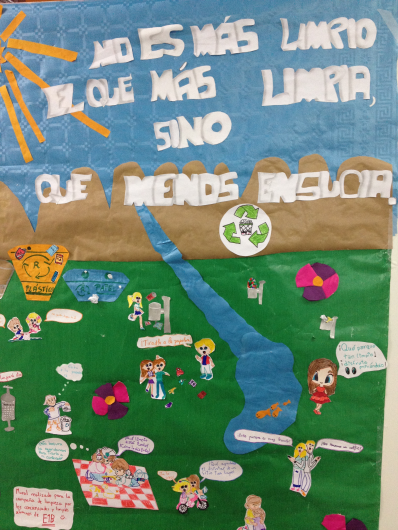 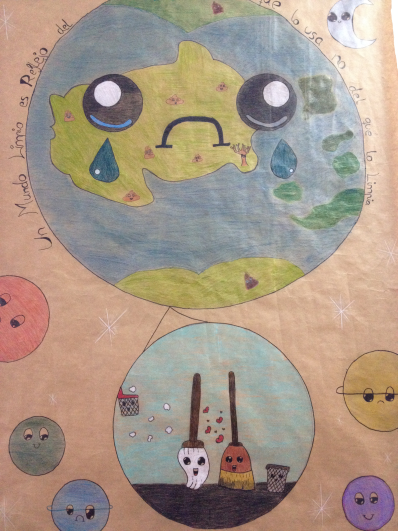 OS ESPERAMOS